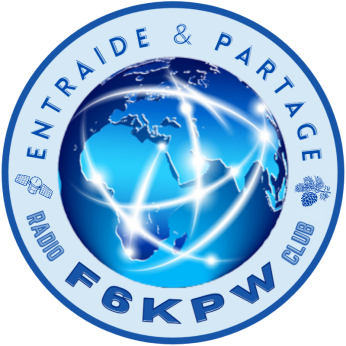 Relais Yaesu TR-X2E
F6DZT  15/03/2025
1
Bouton SETUP
Bouton M/A
Haut-parleur
Ecran tactile
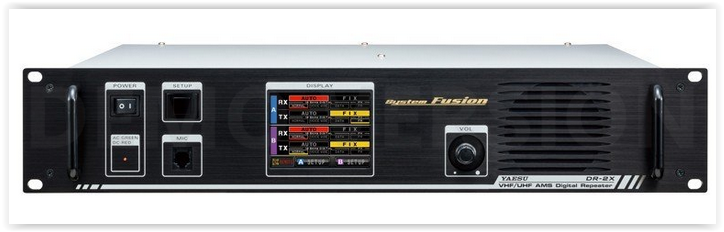 Voyant LED
Bouton volume
Prise micro
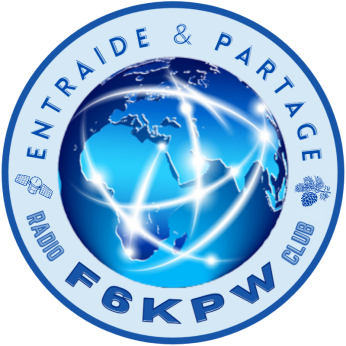 Relais Yaesu TR-X2E
2
Fusible
Antennes TX
Ventilateur
CC 13,8v
Antennes RX
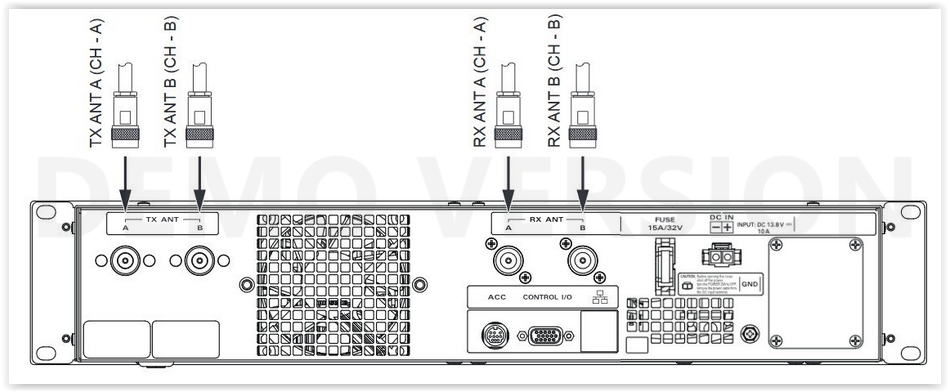 Micro USB
Terre
Prise ACC
LAN
Connecteur E/S
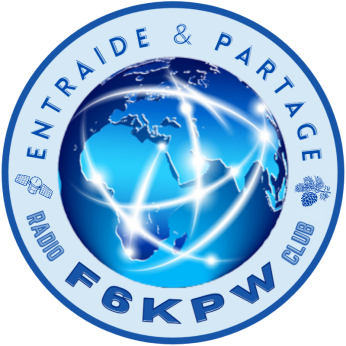 Relais Yaesu TR-X2E
3
Cartes principales optionnelles :

     LAN-01A : Connexion réseau.
Permet d’intégrer le relais à un réseau local (LAN) pour une gestion à distance.
Permet de configurer et de surveiller le relais via une interface web.
Permet de faciliter la mise à jour du firmware du relais.

     FVS-2 : Messages vocaux et guide vocal.

Permet l'enregistrement et la diffusion de messages directement à partir du relais
Permet d’associer des codes DTMF à des messages vocaux enregistrés.

     MH-48A6JA: DTMF Microphone 

Permet de réaliser des tests de modulation et d'envoyer des codes DTMF pour activer des fonctions ou tester des commandes.
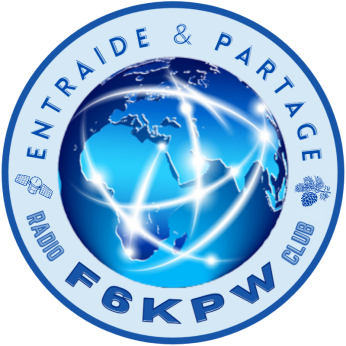 Relais Yaesu TR-X2E
4
Présentation Technique du Relais Bi-Bande Yaesu DR-X2

    Modes de fonctionnement :

FM analogique : 	Pour les utilisateurs utilisant des radios classiques.
Numérique C4FM : 	Prend en charge la voix numérique ainsi que les 				données.
Mode mixte : 	Permet au relais de basculer automatiquement entre 				les modes analogique et numérique en fonction du 				signal reçu.
    Puissance d'émission :		Fréquences supportées :

Haute : 	50 W		    
VHF : 144-148 MHz
Moyenne : 	20 W
UHF : 430-450 MHz
Base : 	5 W
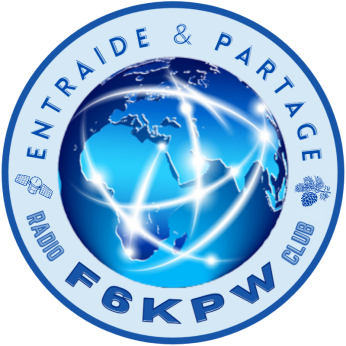 Relais Yaesu TR-X2E
5
Fonctionnement général des récepteurs

     Pourquoi ce relais dispose-t-il de deux récepteurs ?

Permet de surveiller simultanément deux fréquences distinctes


Facilite les communications sur deux bandes différentes (VHF et UHF)


En cas de problème sur une bande (par exemple, une antenne défectueuse), le relais peut continuer de fonctionner sur l'autre bande.
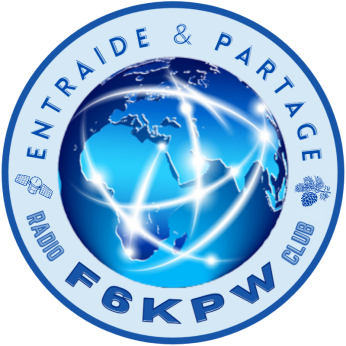 Relais Yaesu TR-X2E
6
Logique de commande:
Surveille simultanément une fréquence en VHF et une en UHF grâce à deux récepteurs indépendants.

Premier signal reçu ou bande prioritaire configurée dans les paramètres.

Transmission via un seul émetteur configuré pour la bande sélectionnée.

Détection automatique des modes FM ou C4FM et retransmission adaptée.
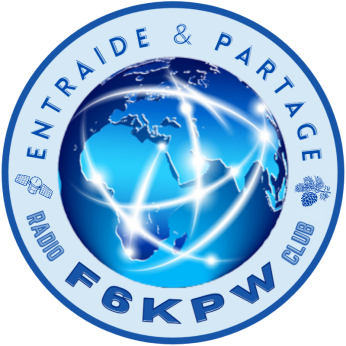 Relais Yaesu TR-X2E
7
Logique externe:Intégration de la Logique Externe avec des Systèmes Tiers
	Gère les paramètres du relais via des logiciels.
	Connecte le relais à des réseaux comme D-STAR, System Fusion 		(C4FM), RRF (VOIP)et APRS.
	Permet la commutation de bandes, gestion de priorités et filtrage 		de signaux.
	Analyse des signaux pour éviter les interférences et ajuster les 		priorités.
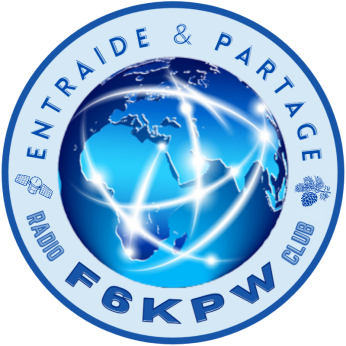 Relais Yaesu TR-X2E
8
Fonctionnement général de l’émetteur.

L’émetteur est capable de fonctionner aussi bien en VHF qu'en UHF grâce à sa conception flexible et à son architecture multi-bande.

Prend en charge la modulation analogique (FM) ou numérique (C4FM)

L'émetteur est activé automatiquement en fonction des signaux PTT des récepteurs ou d'une logique externe.

Peut transmettre des signaux directs ou ceux traités par une logique externe.

Permet de configurer la puissance d'émission en fonction des besoins.
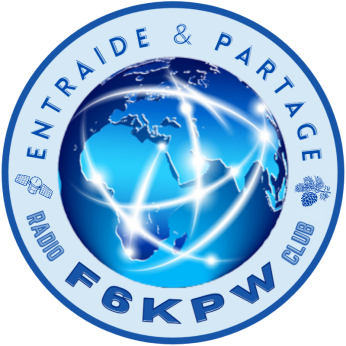 Relais Yaesu TR-X2E
9
Proposition pour la configuration du nouveau relais R5

Relais UHF			Relais VHF
Récepteur A 			Récepteur B
Mode FM 			Mode FM/C4FM

Logique interne			Logique interne
						Connecteur ACC
								Raspberry PI4	
						Connecteur ACC
						Logique interne

				     Émetteur
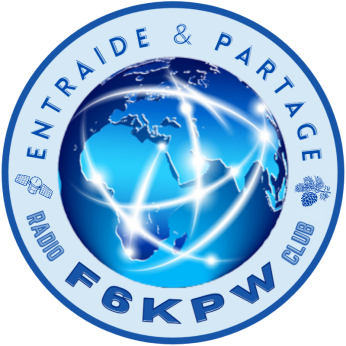 Relais Yaesu TR-X2E
10
RX-A  UHF 
FM
LOGIQUE INTERNE
TX UHF/VHF
FM – C4FM
RX-B
VHF FM–C4FM
VOCAL
 FVS-2
LAN-01A
PC 
PORTABLE
MICRO
Kit R1
BOX
RASPBERRYPI4
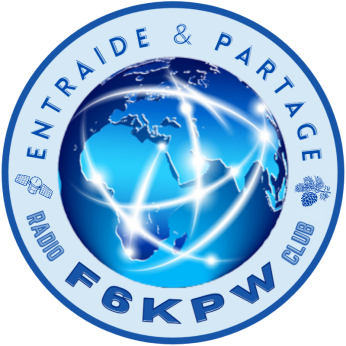 Relais Yaesu TR-X2E
11
Yaesu DR-X2E	 	Relais		 1549 €  ( -350€ )
Yaesu FVS-2 	 	Module vocal 	     33 €
LAN-01A  		Carte Lan	   349 €
MH-48A6JA 		Micro DTMF	     54 €
R1 Kit		Carte audio	    49 €
DATA Yaesu CT-175	Câble		    25€	
Raspberry PI4		Carte Micro	     68 €
	                                                                           2127 €	1777 €
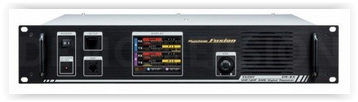 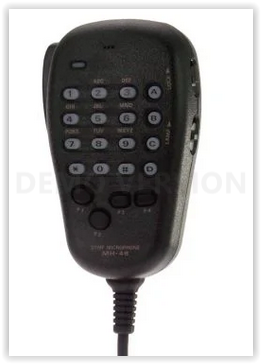 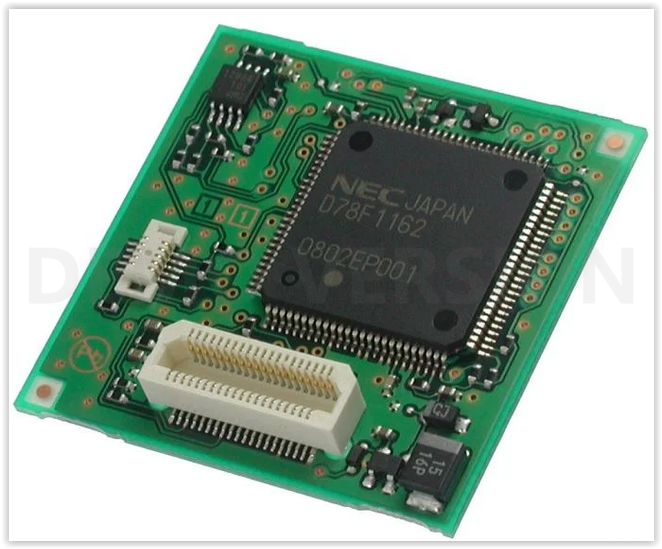 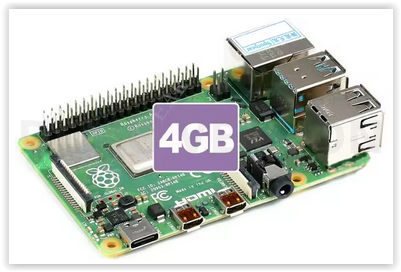 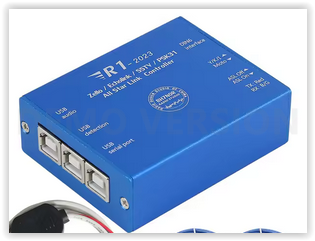 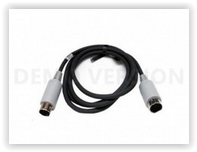 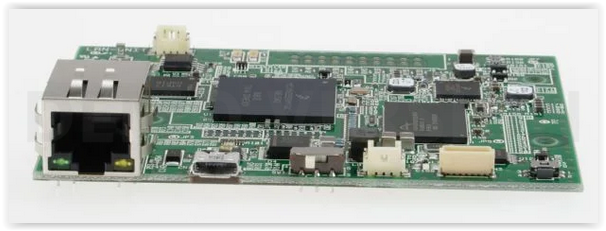